Domicijan
Jakov Manci
5. razred
6. 6. 2022.
UVOD
Domicijanovo puno ime je Tit Flavije Domicijan
rođen je 51. godine 
umro 96. godine
rimski car.
MLADOST
Domicijan je u Rimu stjecao obrazovanje iz prava, retorike i književnosti
nije se uključio u velike ratne operacije
sedamdesete godine izazvao je razvod Domicije Longine.
VLADAVINA
bio je uspješan vladar
trošio velike svote na građevine
zavladao senatom
„Dominus” i „Deus”
„Ćelavi Neron”
senat mu je izrekao „damnatio memoriae”
bio je zadnji iz dinastije Flavijevaca.
UBOJSTVO
zavjera u kojoj su sudjelovali članovi senata i pripadnici pretorijanske garde

u zavjeri je sudjelovala i njegova žena.
ZANIMLJIVOST
Domicijanu je strašnu sudbinu prorekao prorok Askletarion
Domicijan traži da spale njegovo tijelo.
KVIZ
Kada je Domicijan rođen a, kad je umro?
Rođen 51.g. umro 96.g.                   Rođen 50.g. umro 97.g.



Rođen 52.g. umro 95.g.
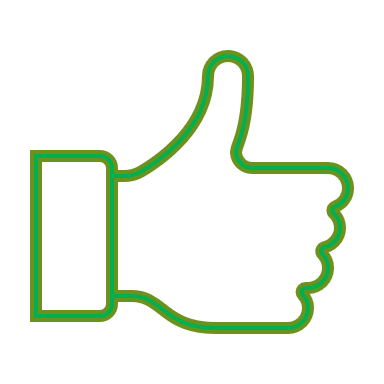 KVIZ
Kako se zvao prorok koji je Domicijanu prorekao strašnu sudbinu?

           Amos                                        Izaija

Askletarion
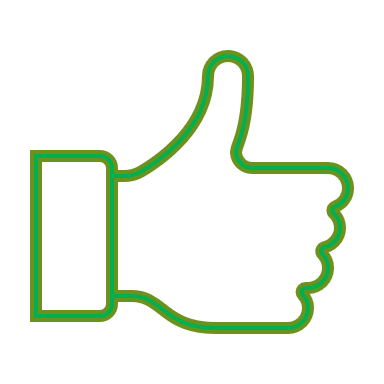 KVIZ
Na što je Domicijan trošio velike svote novca?

Na vojsku.                                       Na građevine.                                 

 Na svoje potrebe.
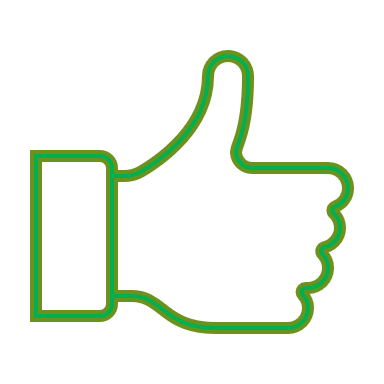 LITERATURA
Domicijan – Wikipedija (wikipedia.org)
Domicijan — Vikipedija, slobodna enciklopedija (wikipedia.org)
Domicijan – Vinopedia
Domicijan | Hrvatska enciklopedija

Pristupljeno 7. 6. 2022.
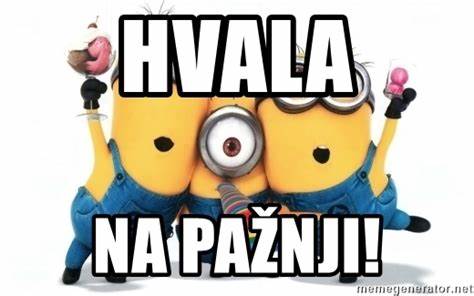